GIÁO ÁN 
PHÁT TRIỂN NGÔN NGỮ
Chủ đề: Thực vật
Đề tài: Truyện “ Sự tích cây vú sữa ”
Đối tượng: 4 – 5 tuổi
Thời gian: 25 – 30 phút
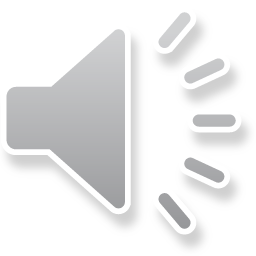 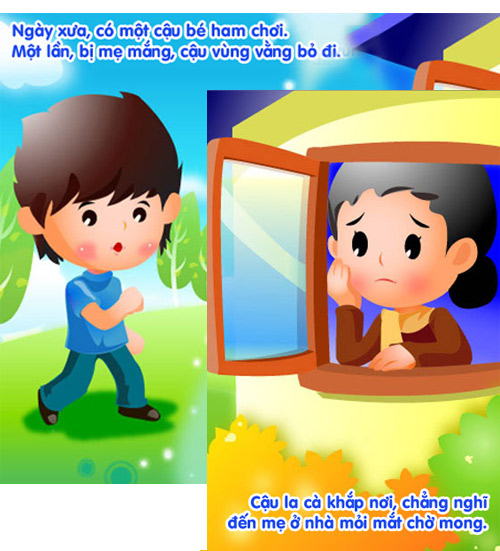 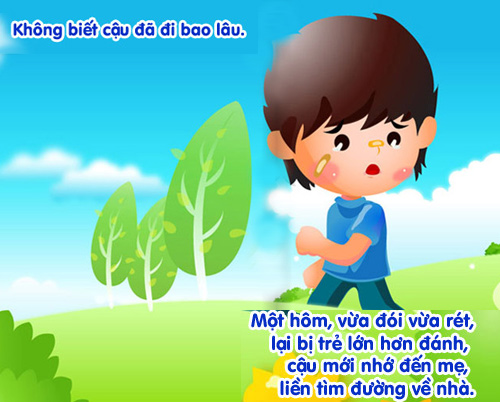 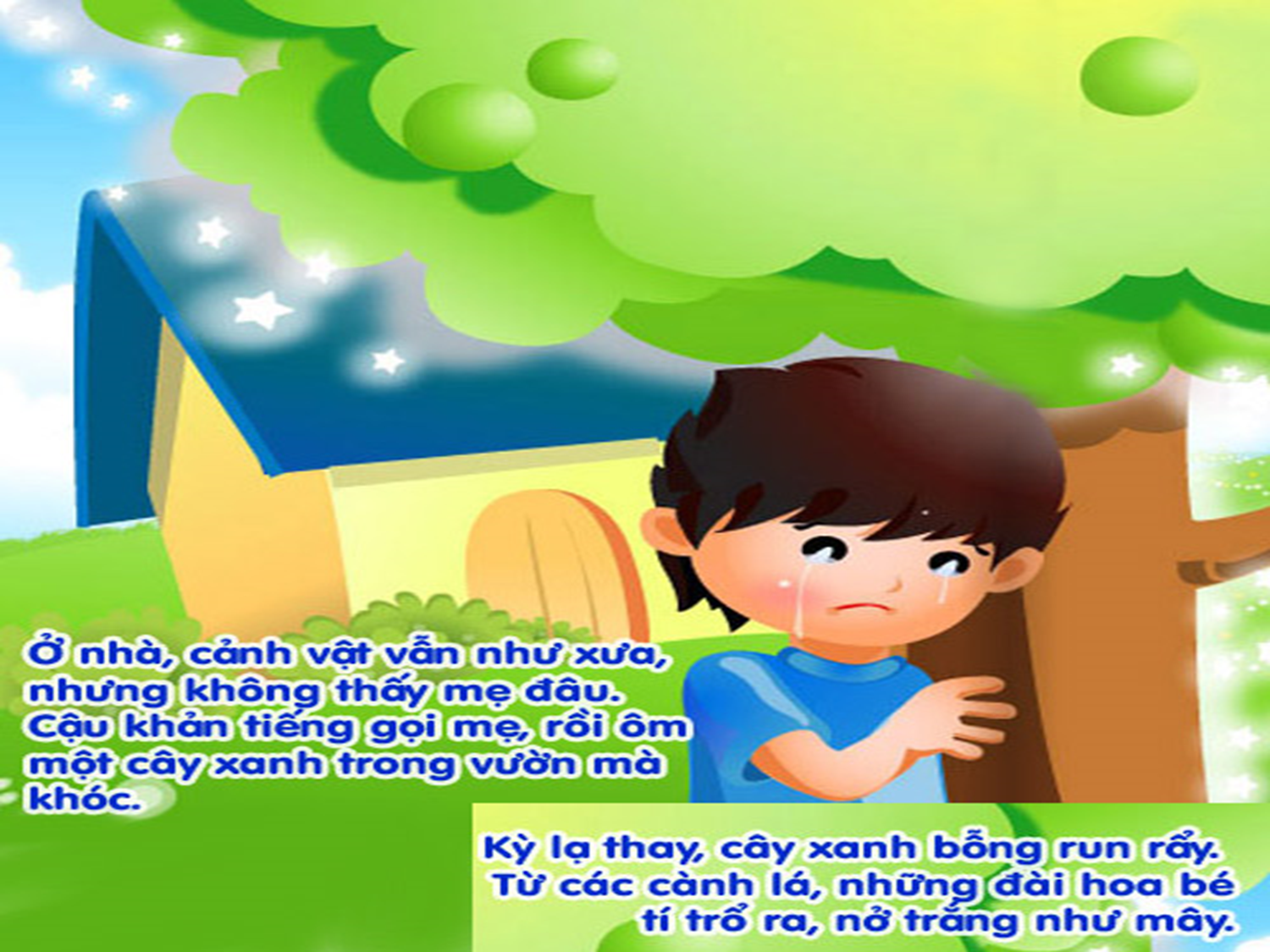 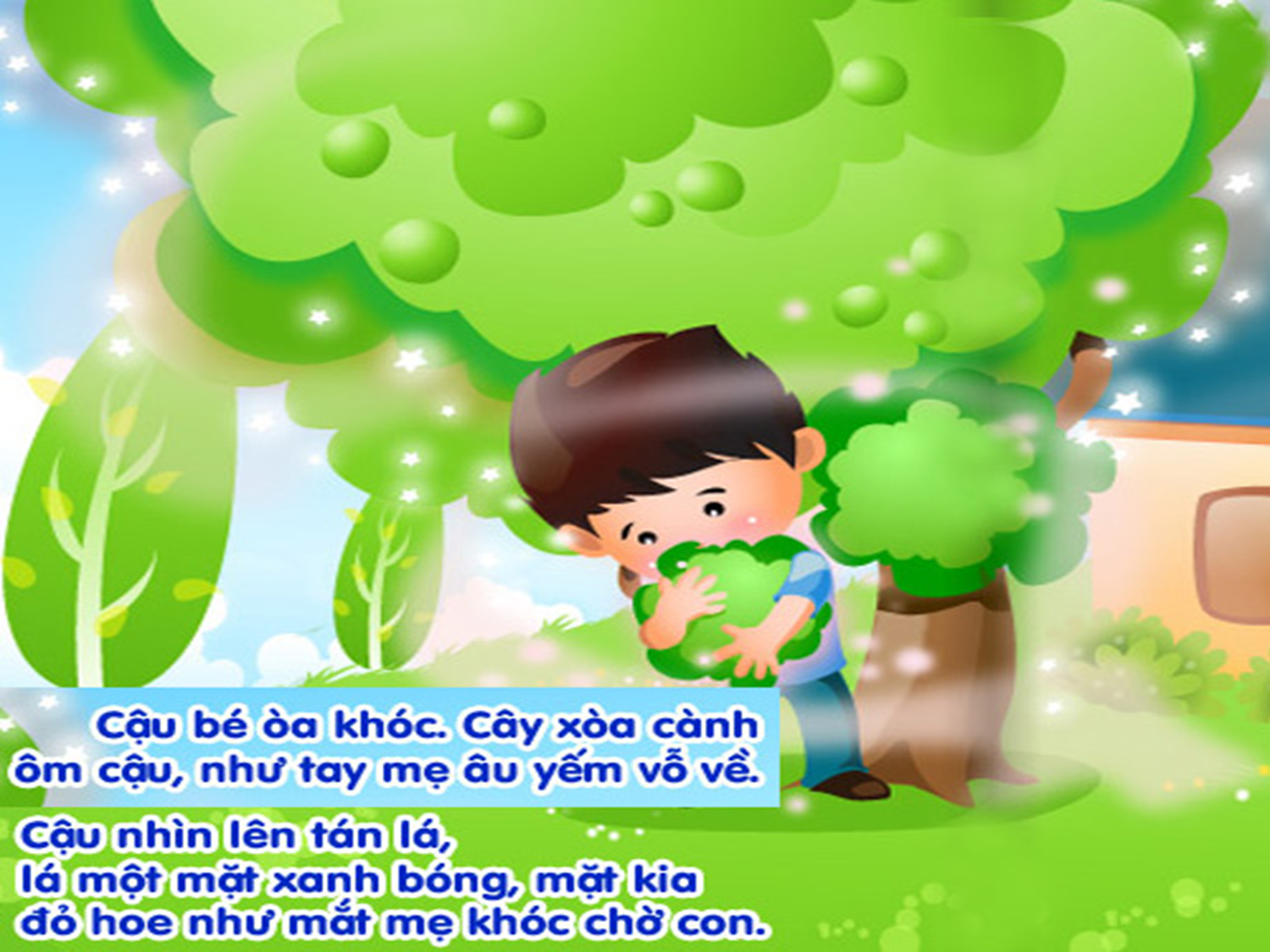 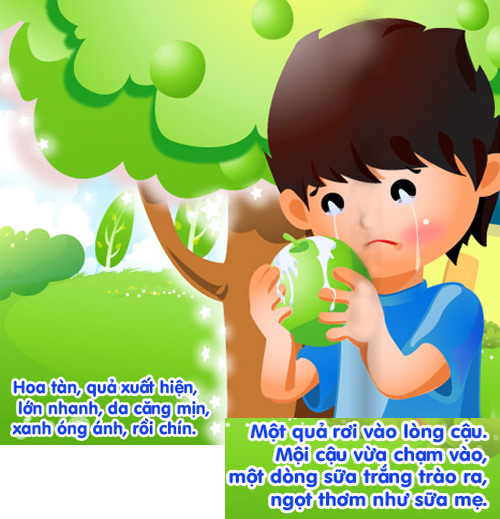 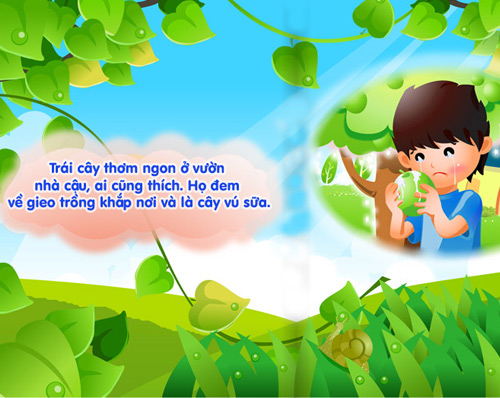 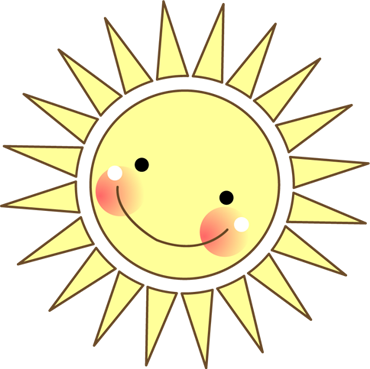 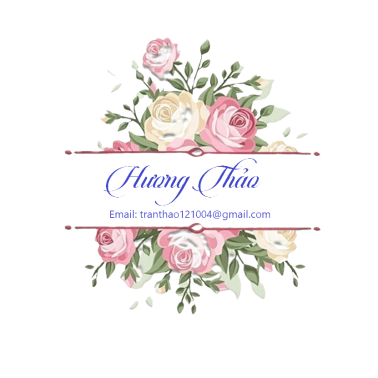 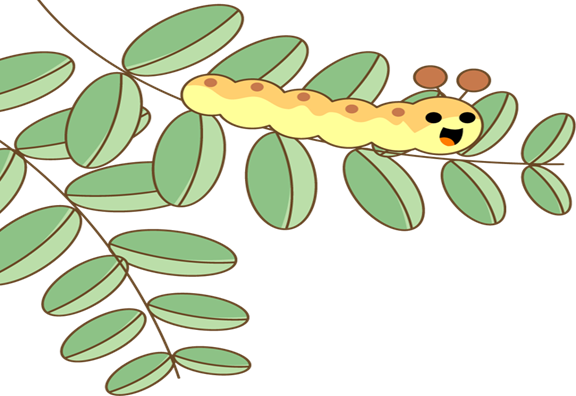 Câu hỏi số 1: Trong truyện sự tích cây vú sữa có những nhân vật nào?
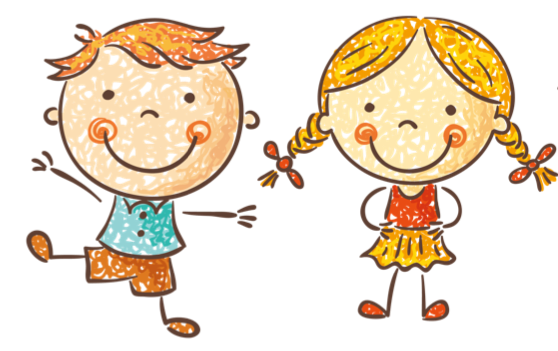 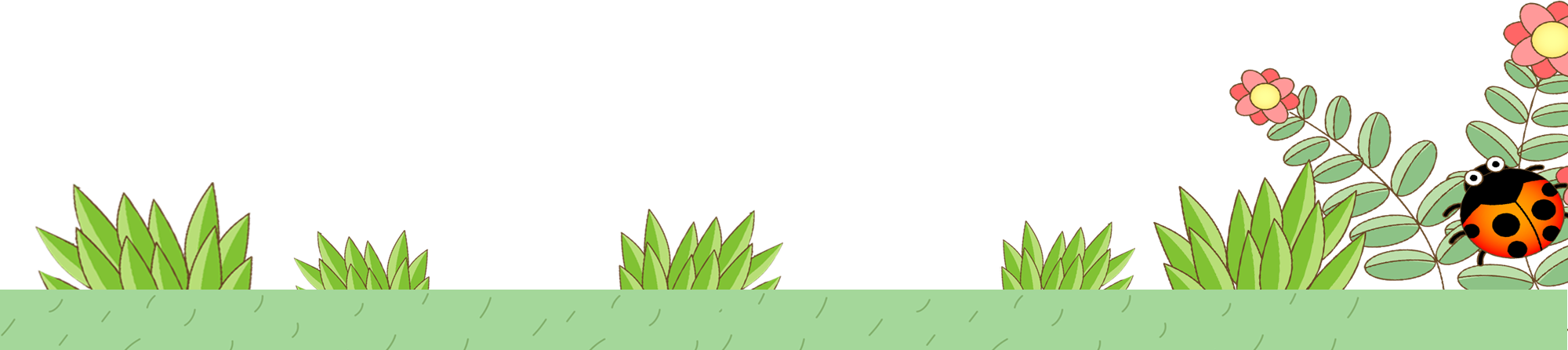 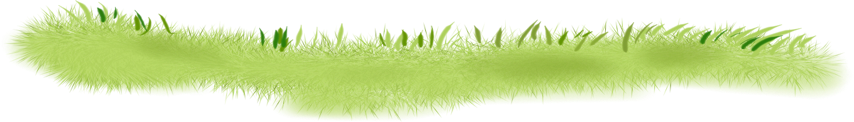 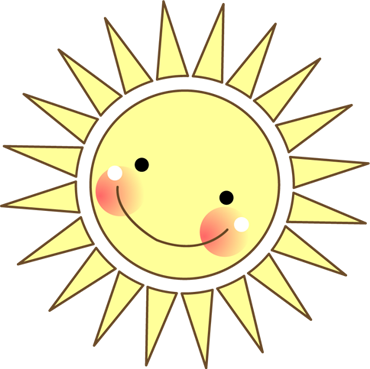 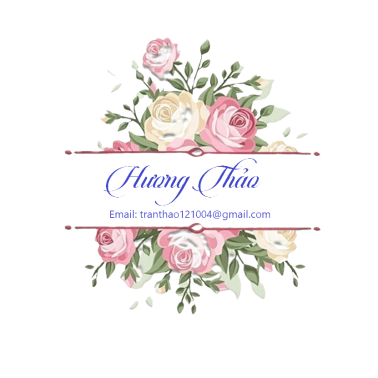 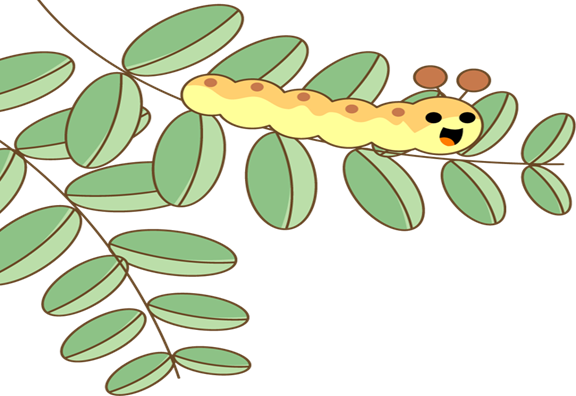 Câu hỏi số 2: Vì sao cậu bé lại đi ra khỏi nhà?
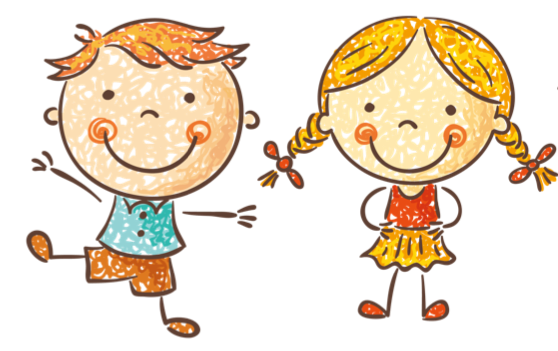 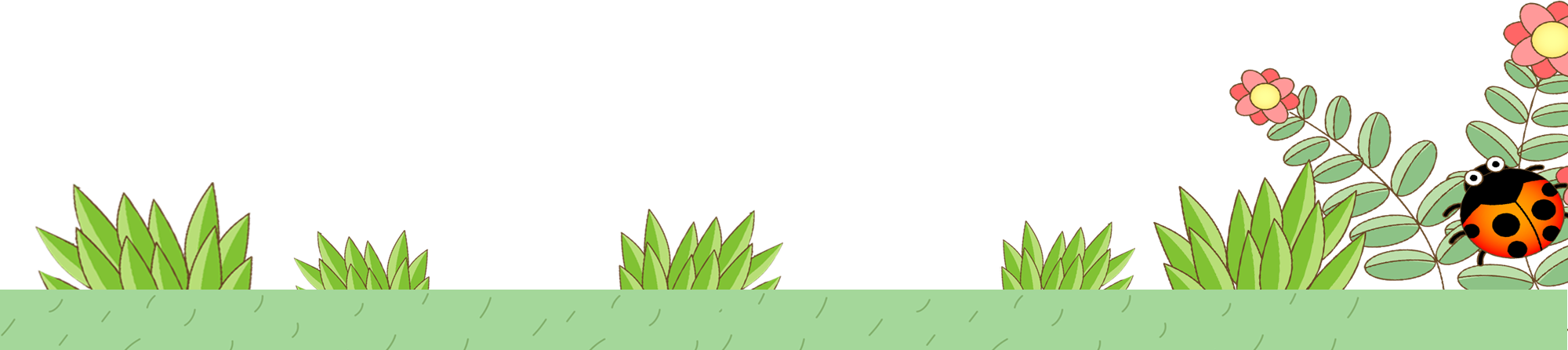 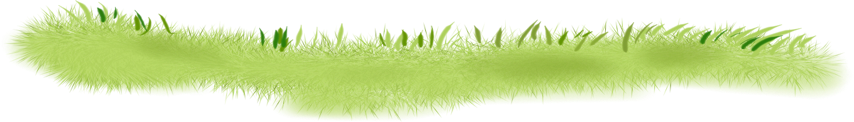 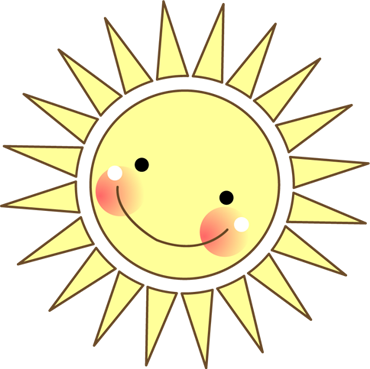 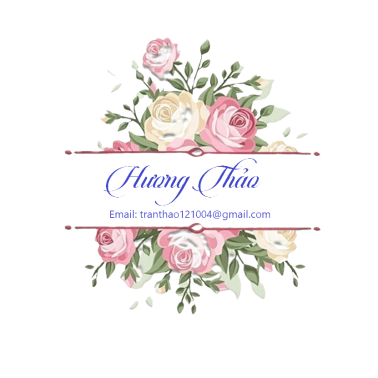 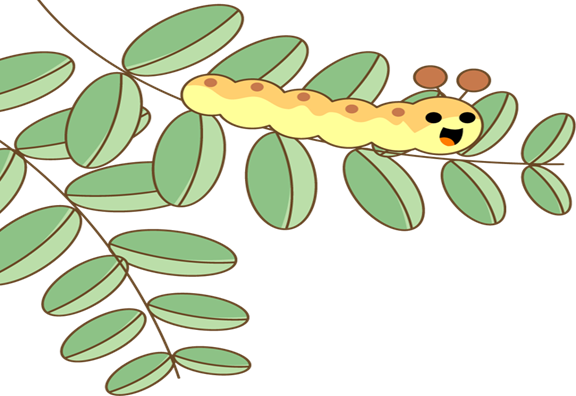 Câu hỏi số 3: Chuyện gì xảy ra với người mẹ khi bỏ nhà đi?
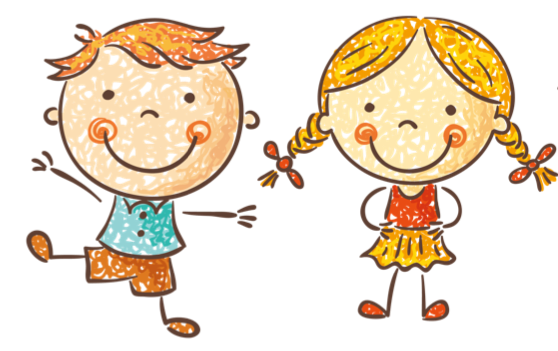 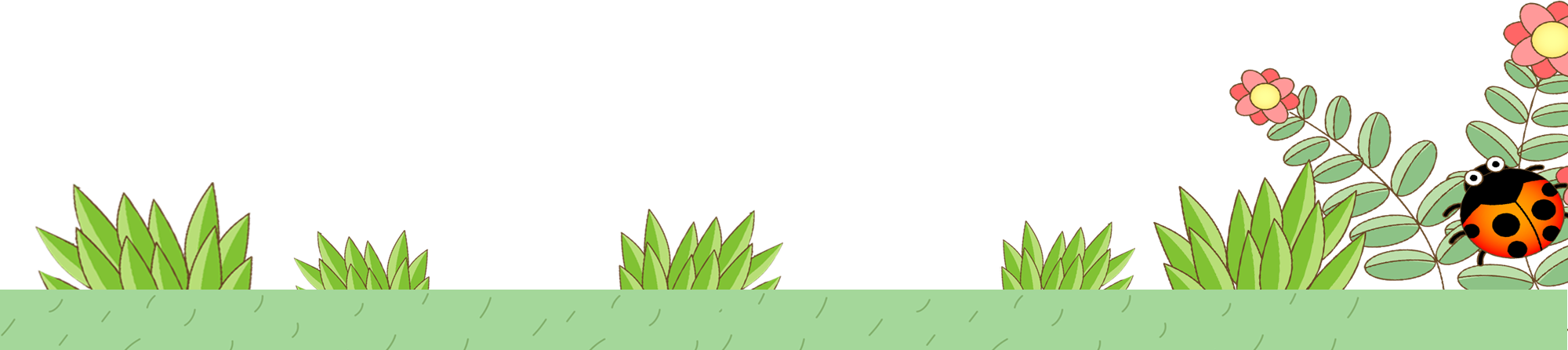 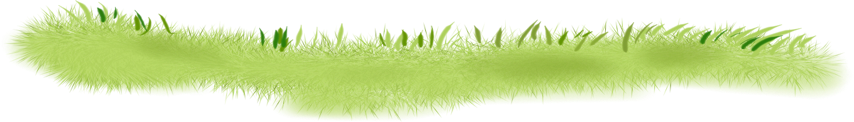 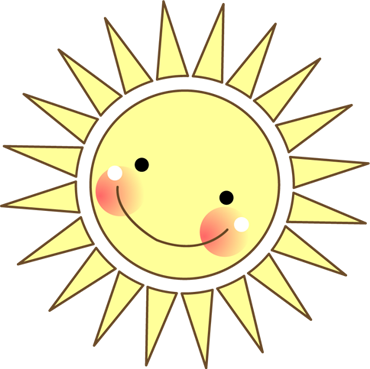 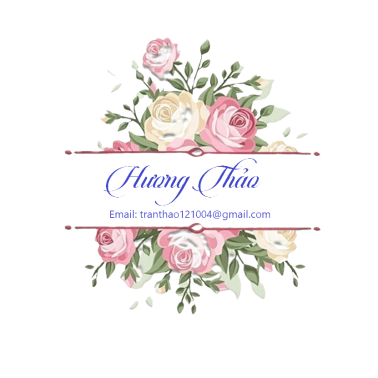 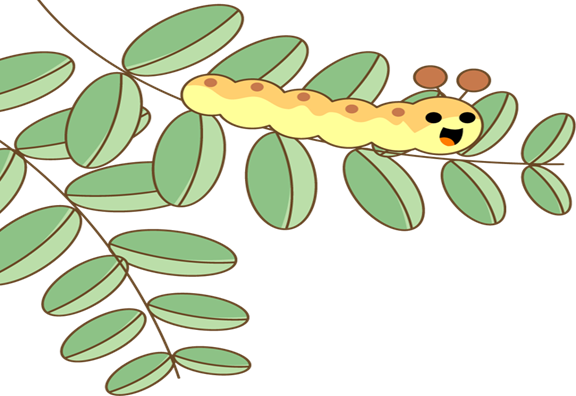 Câu hỏi số 4: Chuyện gì xảy ra với cậu bé khi bỏ nhà đi?
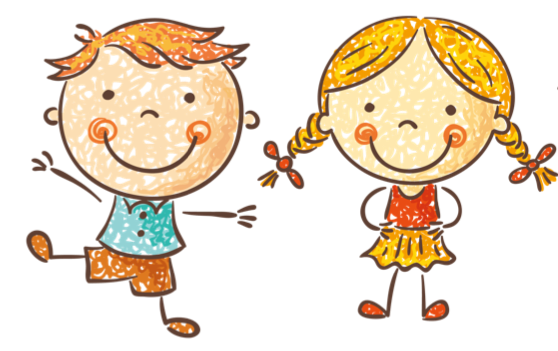 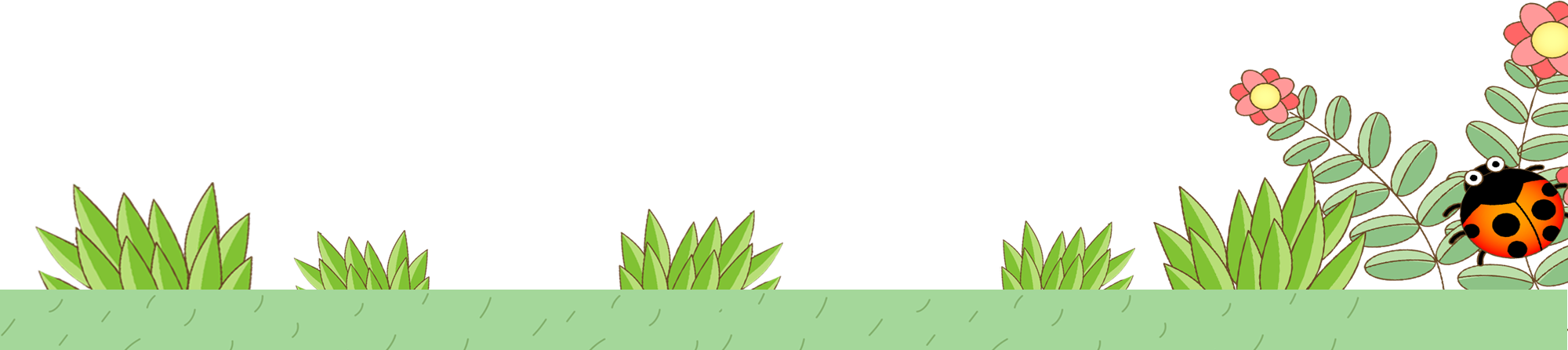 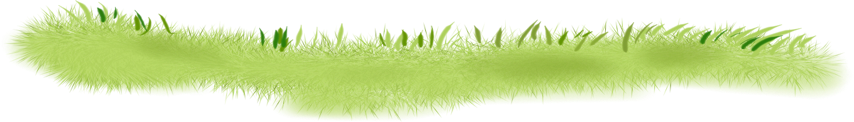 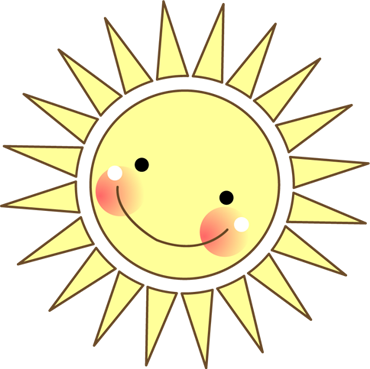 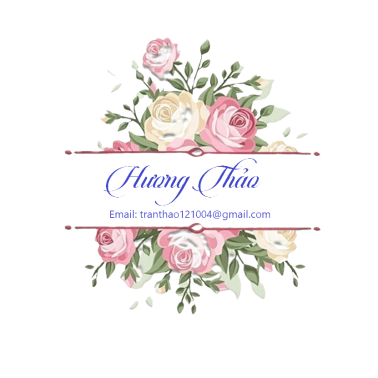 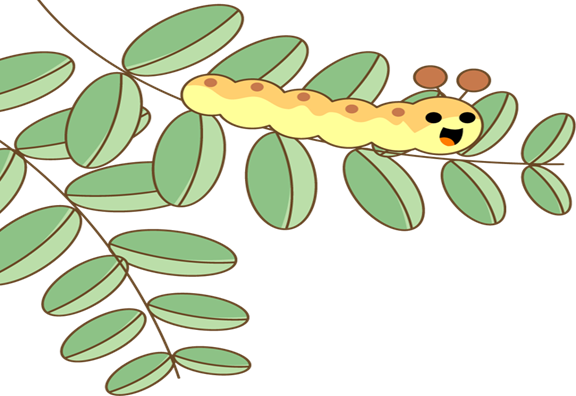 Câu hỏi số 5: Cậu bé cảm thấy như thế nào khi bỏ nhà đi?
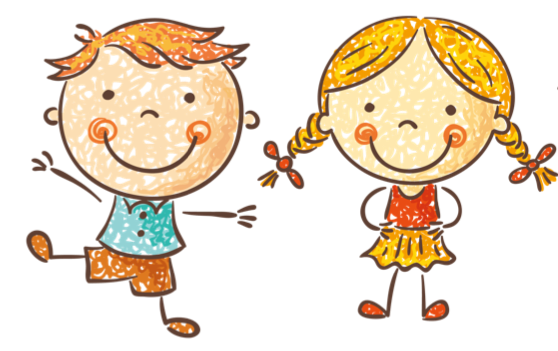 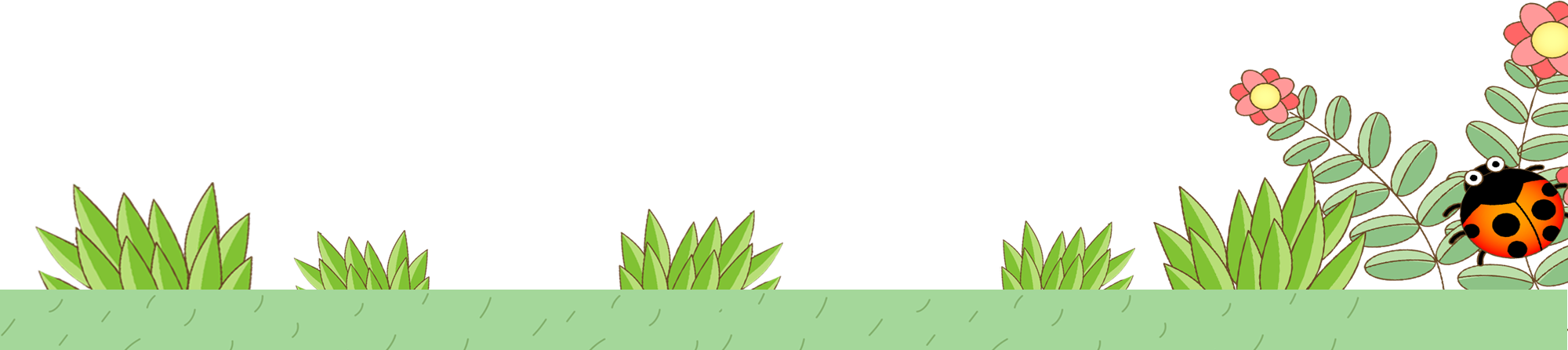 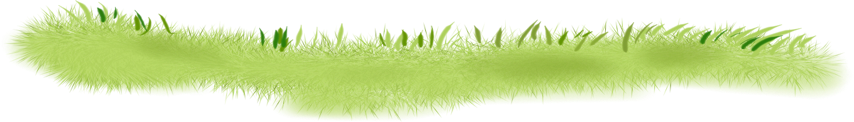 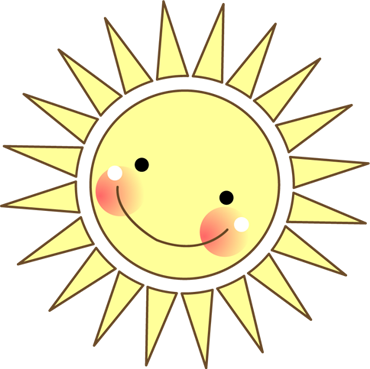 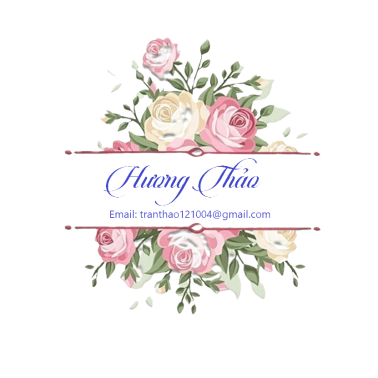 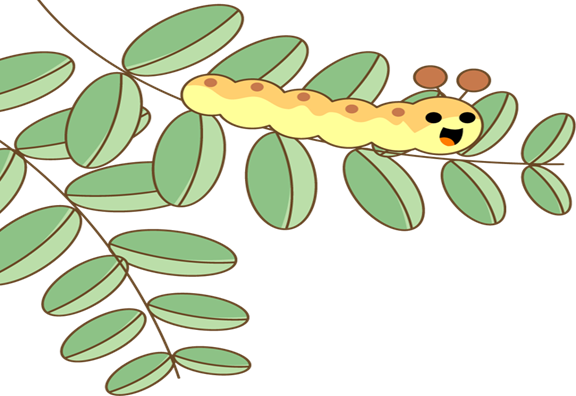 Câu hỏi số 6 : Cậu bé đã làm gì khi quay về nhà?
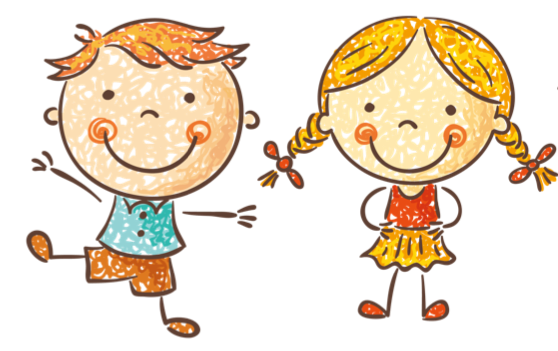 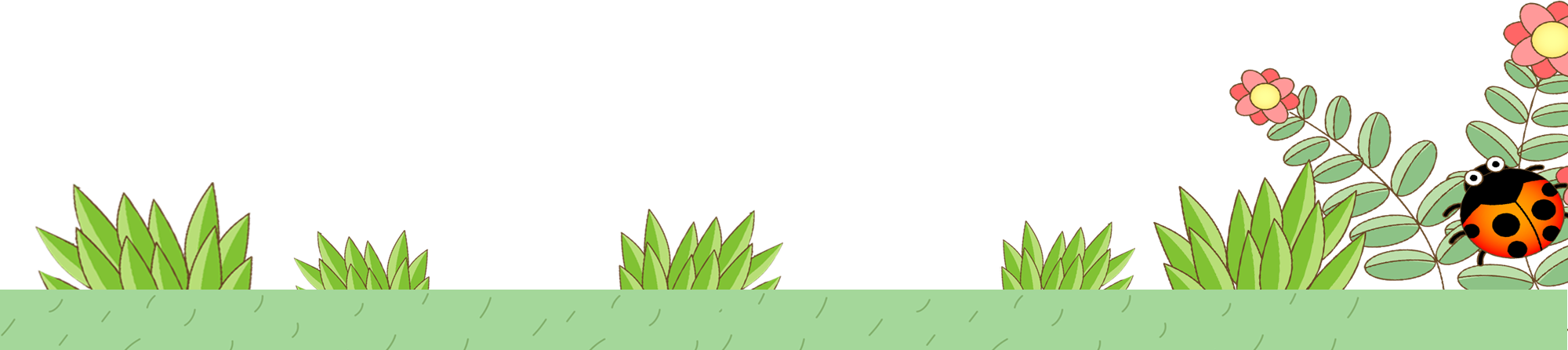 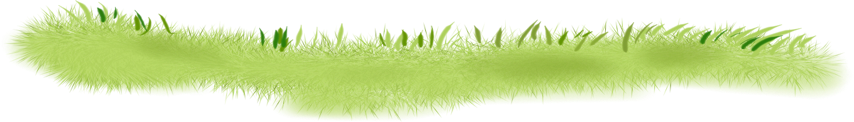 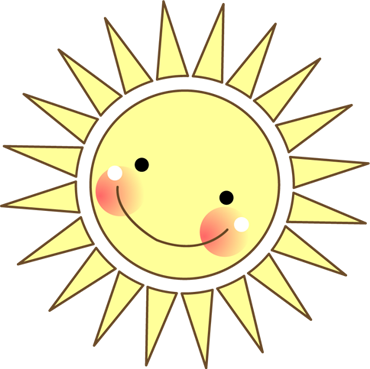 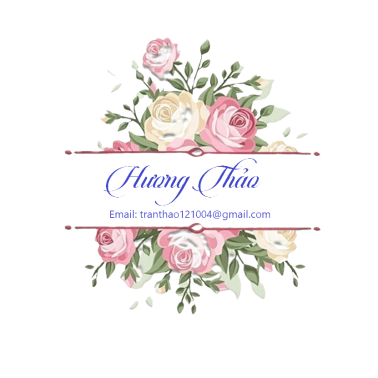 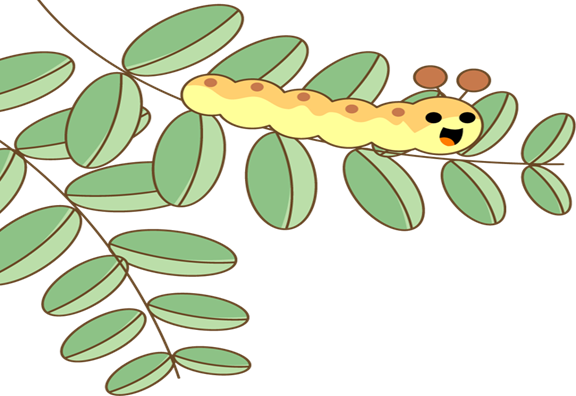 Câu hỏi số 7: Điều gì đã xảy ra khi cậu khóc?
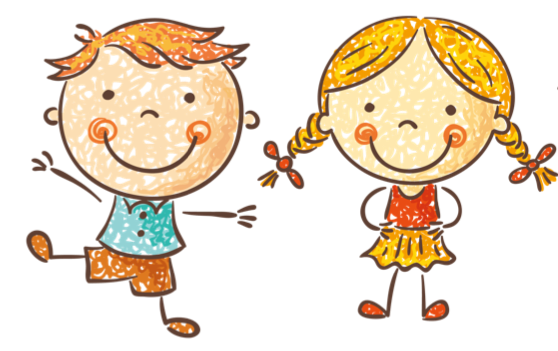 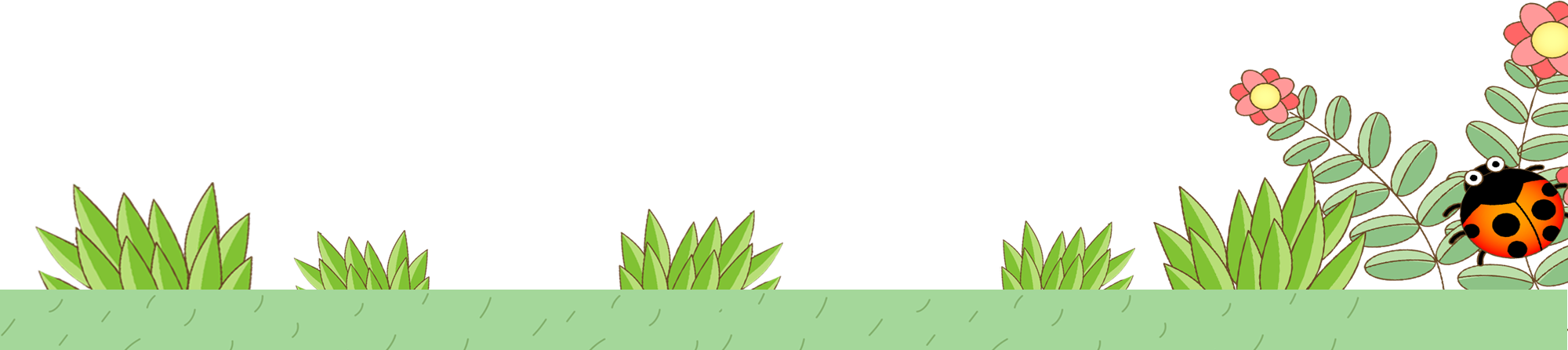 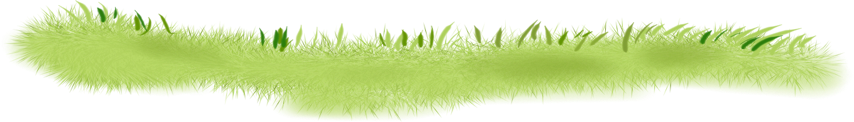 Qua câu chuyện các con thấy cậu bé là người như thế nào?
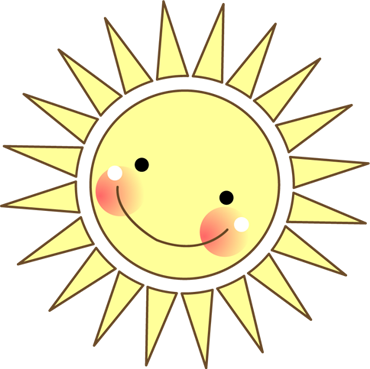 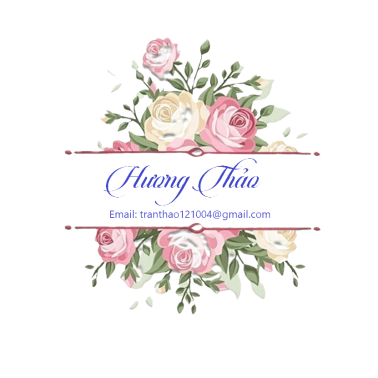 Nếu được gặp lại mẹ, cậu bé sẽ nói gì?
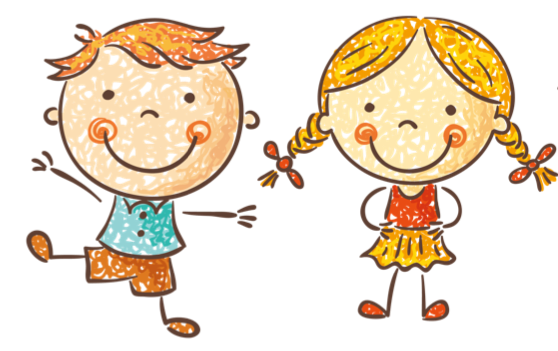 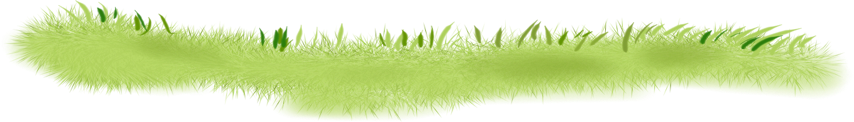 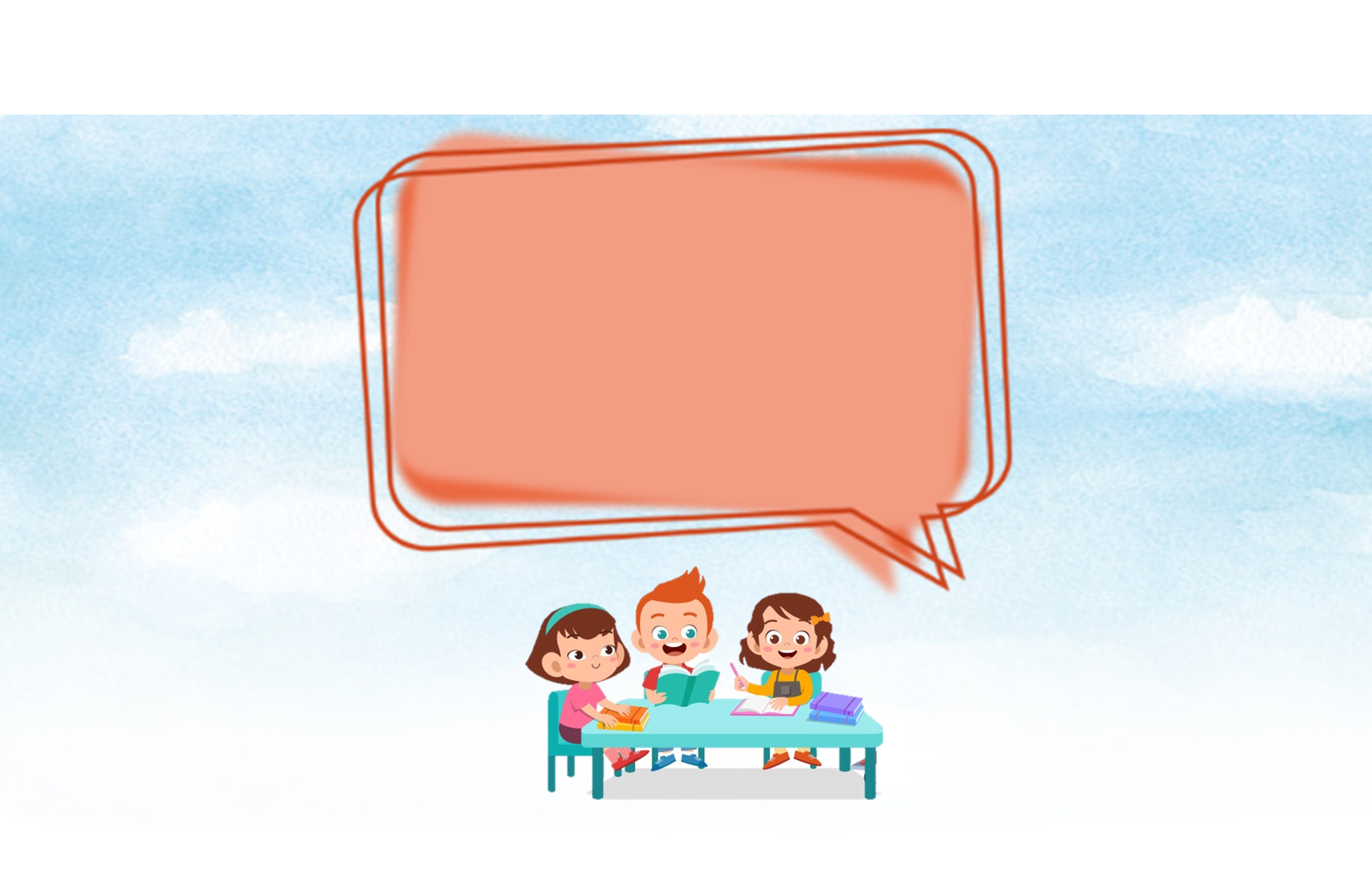 Giaó dục
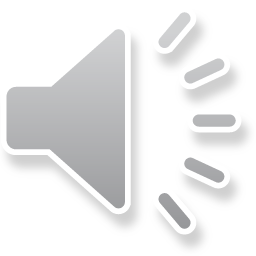 Dặn dò
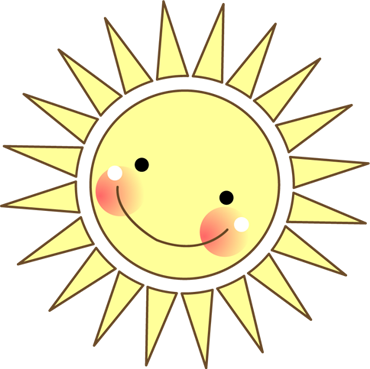 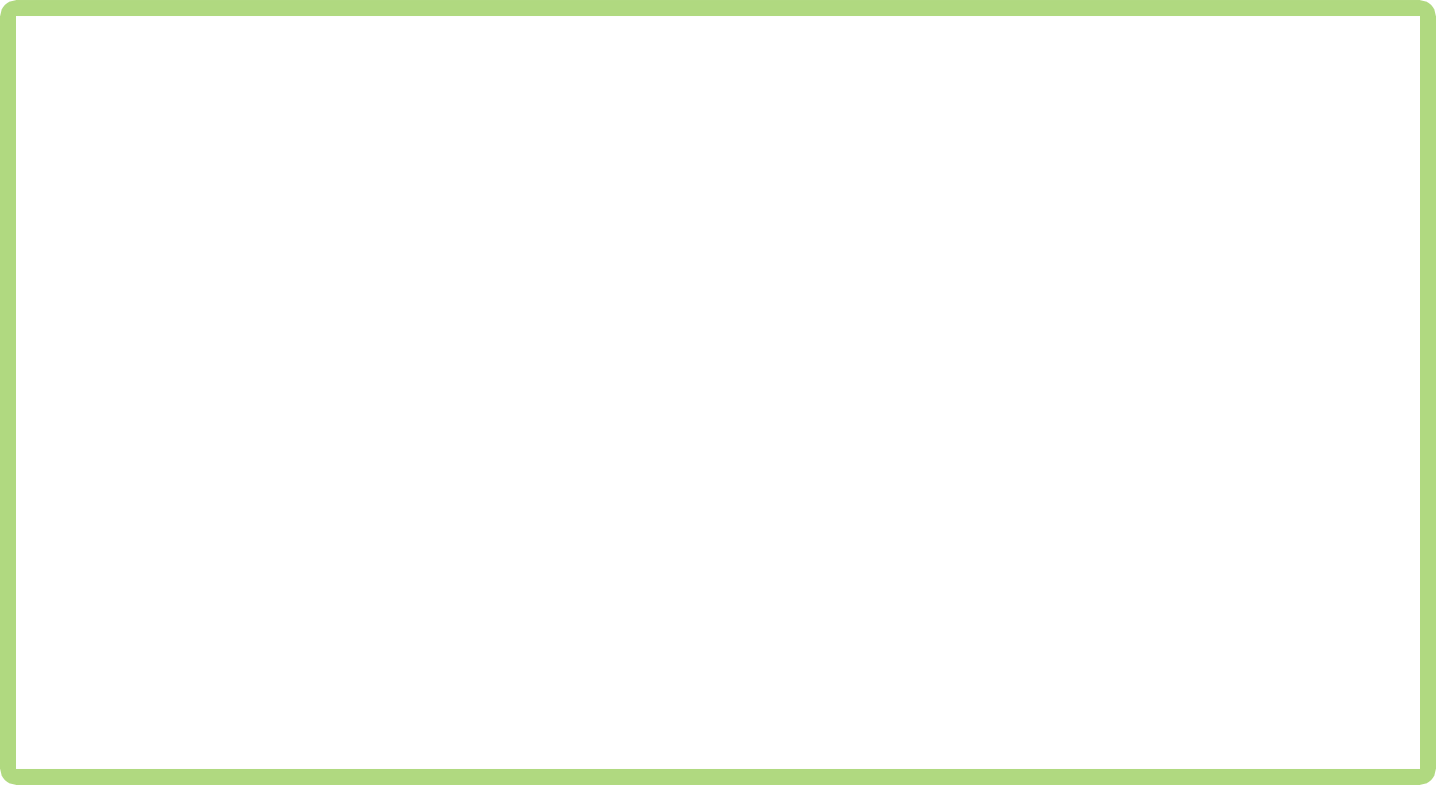 Kể lại câu chuyện “Sự tích cây vú sữa”
cho người thân nghe.
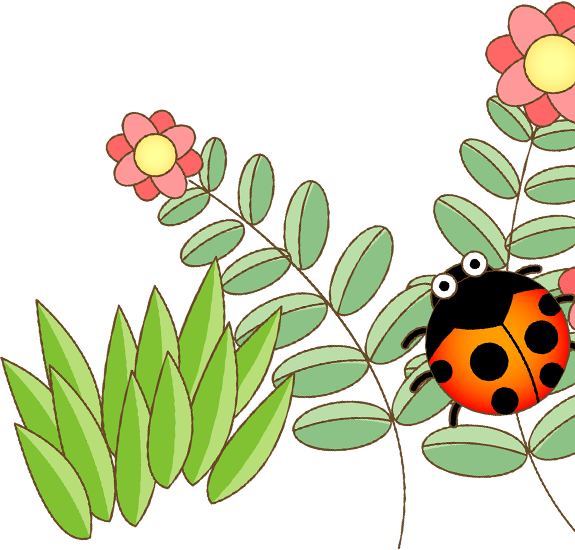 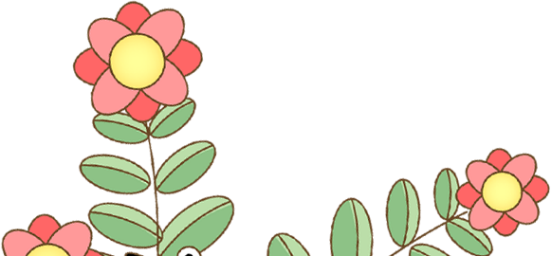 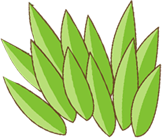 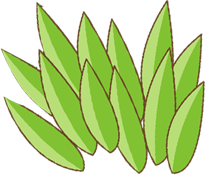 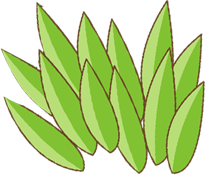 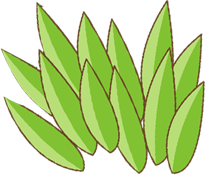 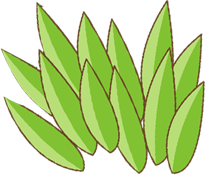 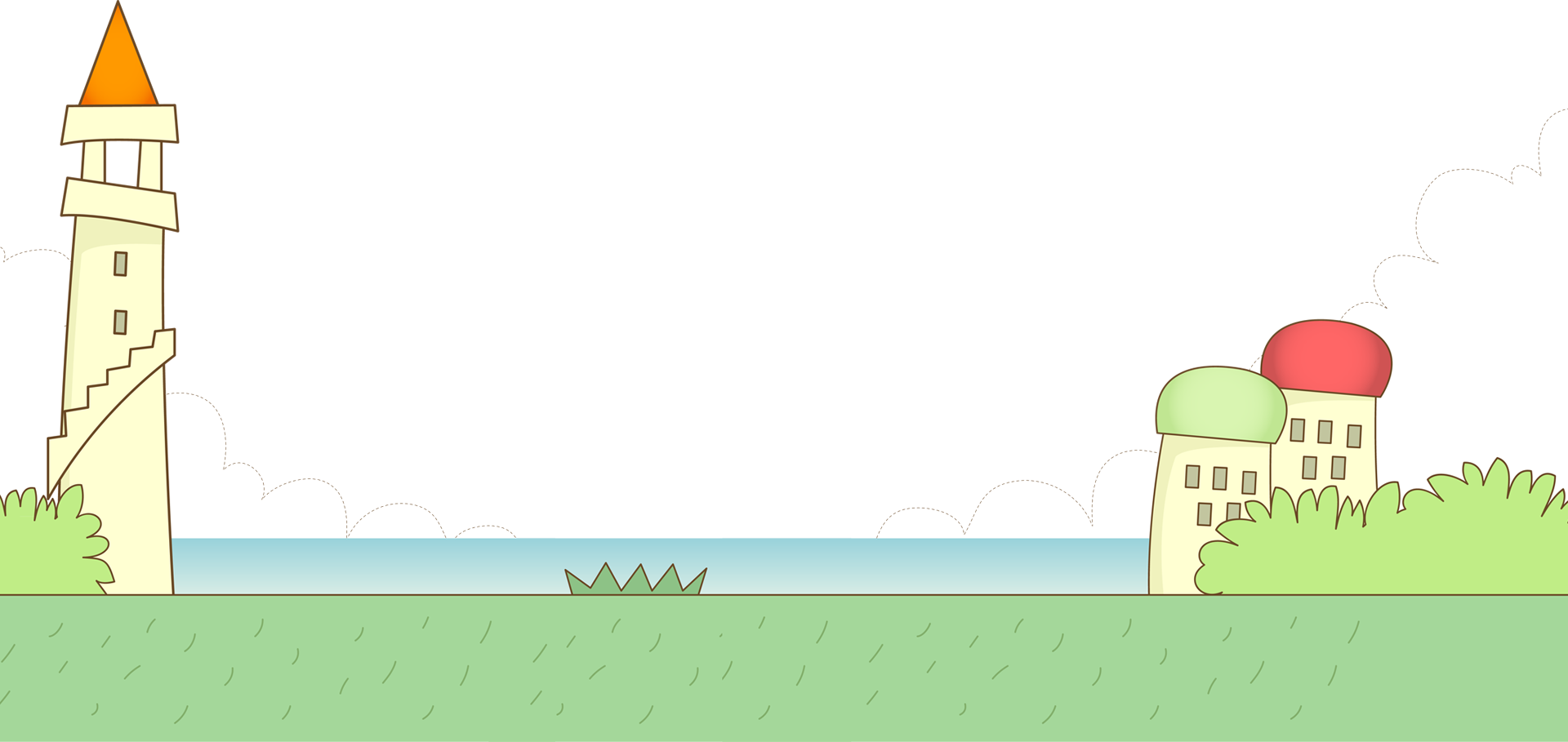 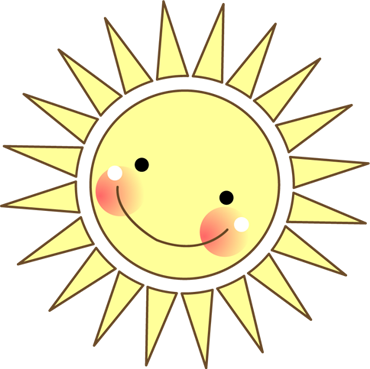 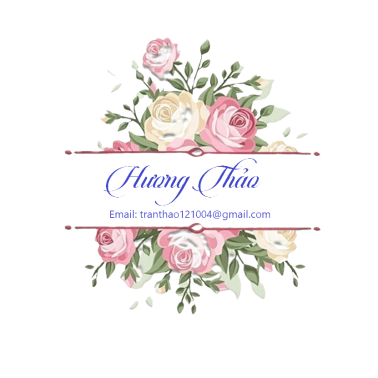 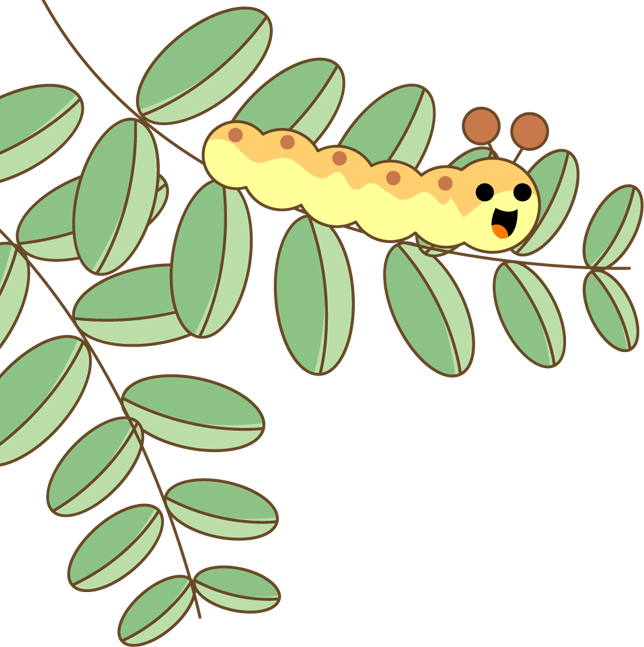 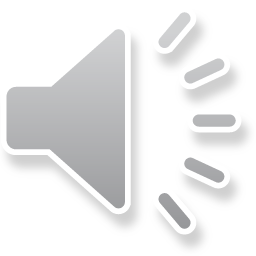 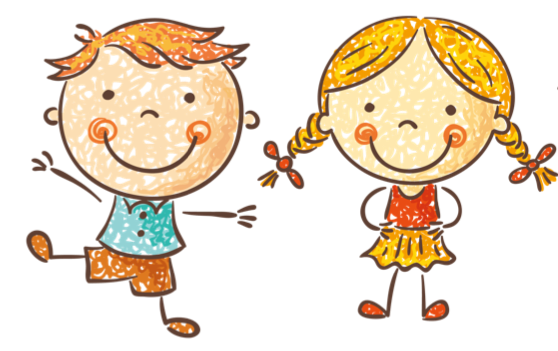 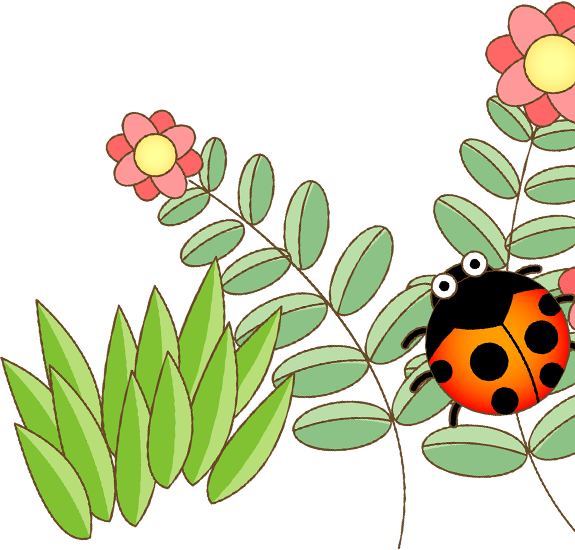 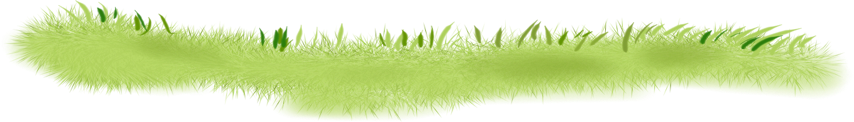 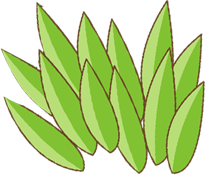 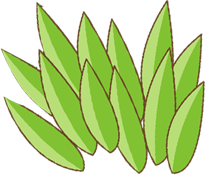 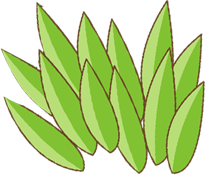 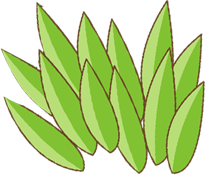 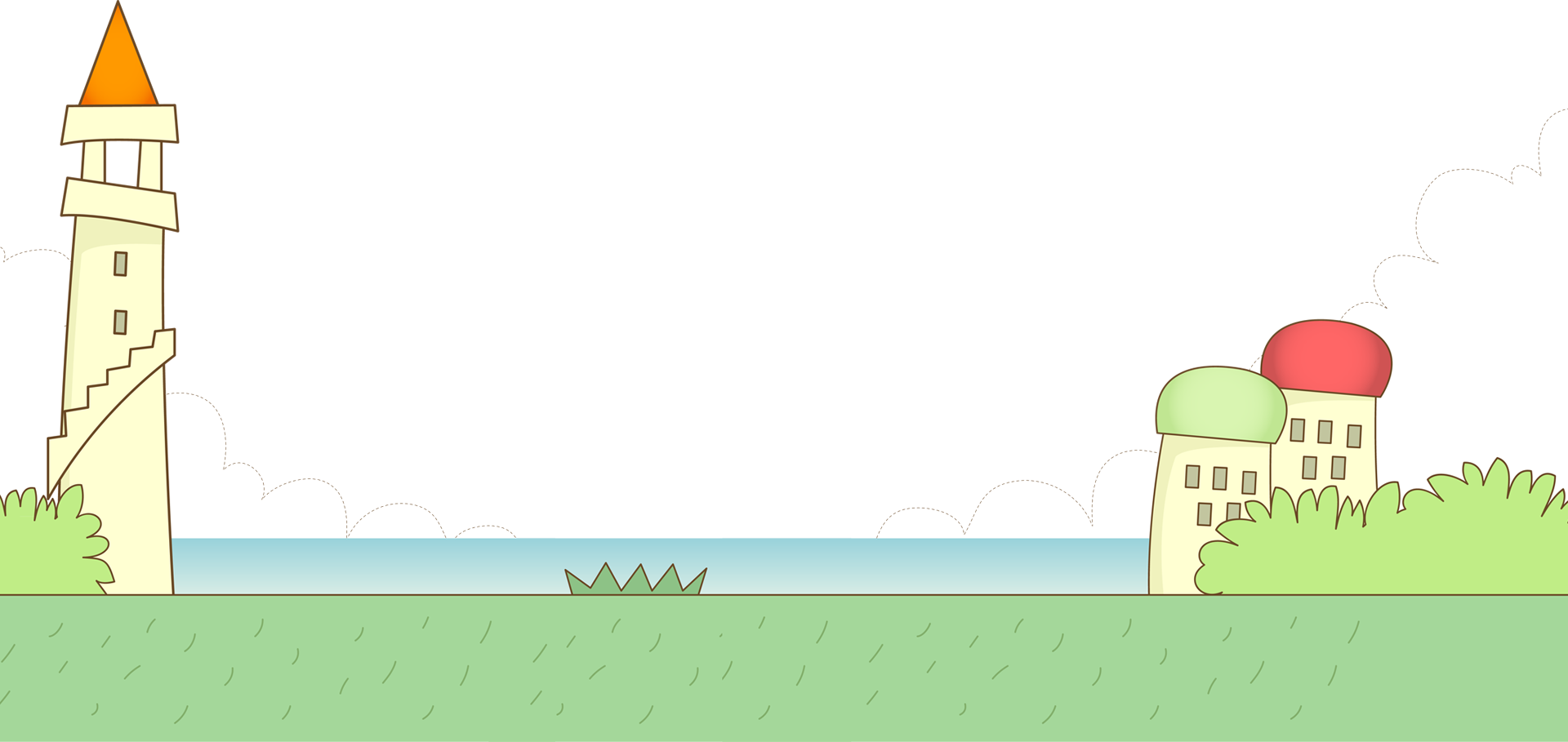 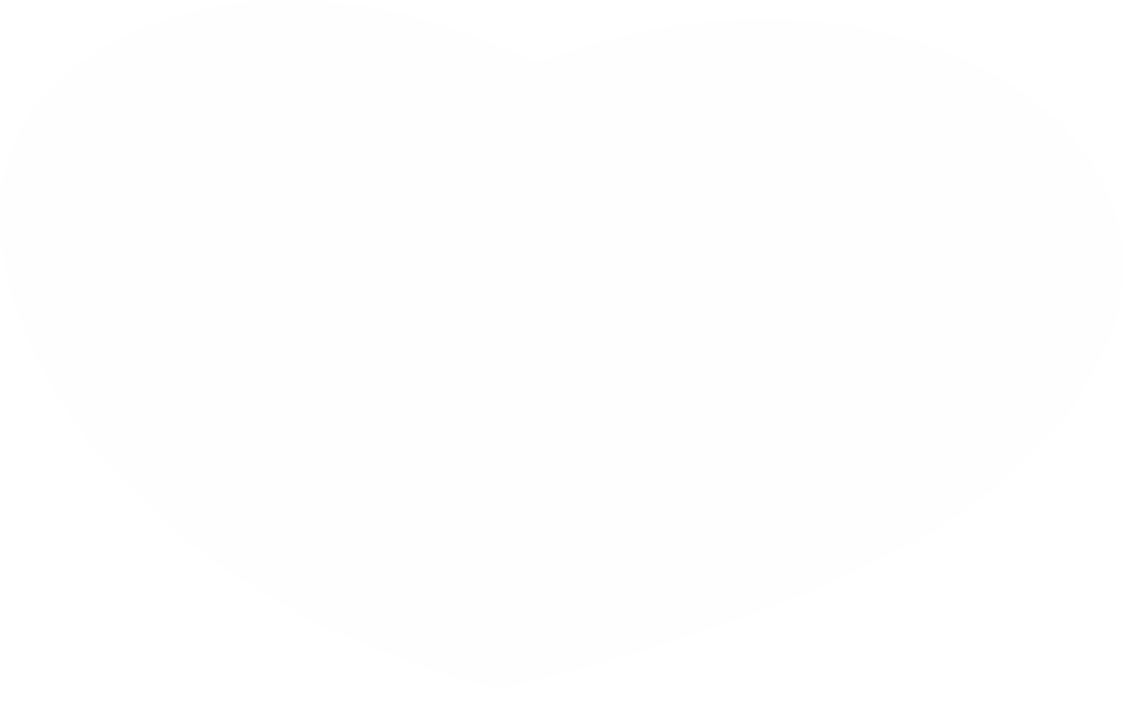 Chúc các thầy cô mạnh khỏe
Chúc các con luôn chăm ngoan.
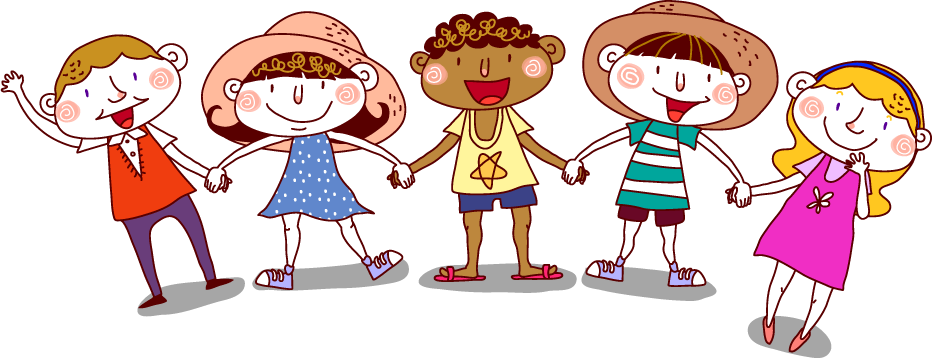 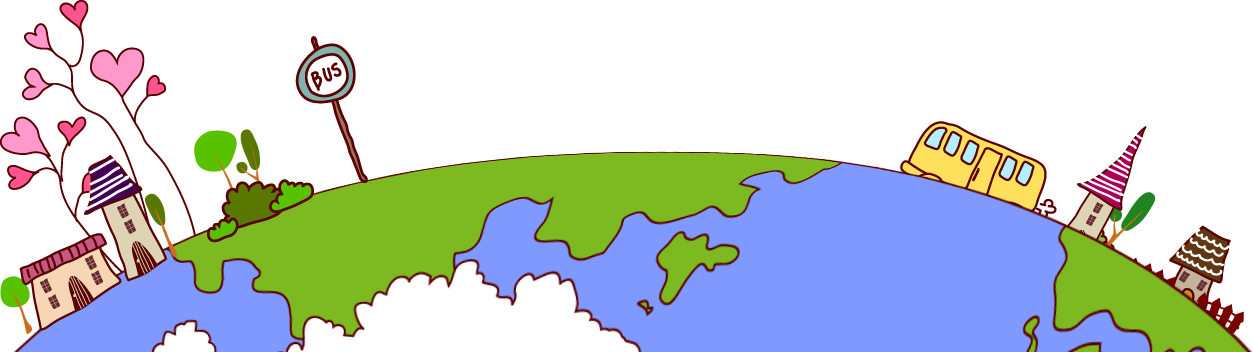